School of Physics & Astronomy
Center for Detectors
Seminar
Moore’s law and astrophysics: detectors that teach us about physics beyond the standard model

Roger O’Brient
NASA JPL / California Institute of Technology
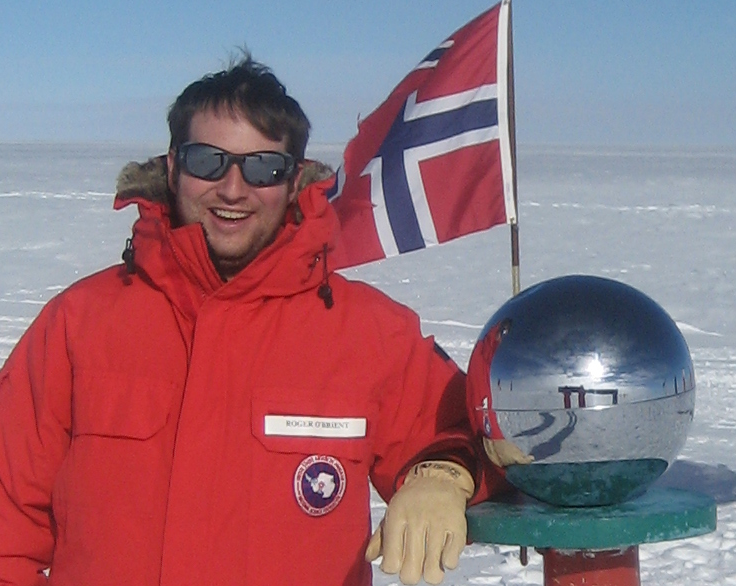 Friday • February 13, 2015• 1pm  • GOS 3365